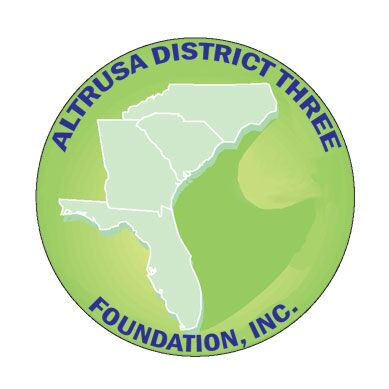 Altrusa District Three Foundation Awards
Seven Clubs Submitted 15 Award Applications
Altrusa District Three Foundation AwardsSubmissions Clubs
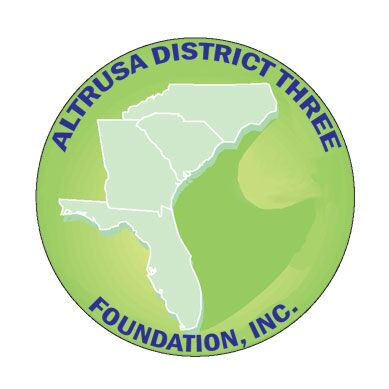 Charlotte, NC
Gainesville, FL
Lake City, FL
Lake County, FL
Spartanburg, SC
St. Augustine, FL
Starke, FL
Awards Submitted for Consideration
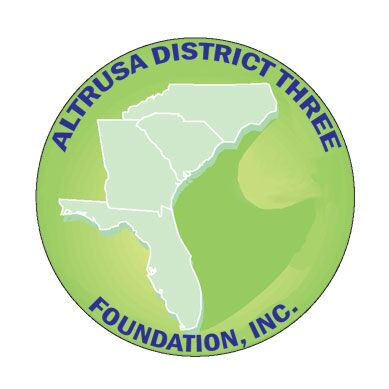 Charlotte, NC
Promising Pages Booktoberfest
Making a Difference
Gainesville, FL
Don’t Judge a Book by Its Cover
Lake City, FL
Altrusa Kids Engaging in Literacy Through the Visual Arts
Fall into Reading
Plarn Hats & Homeless Mats
Pop-N-Shop
Plarn Recycling Project
Awards Submitted for Consideration
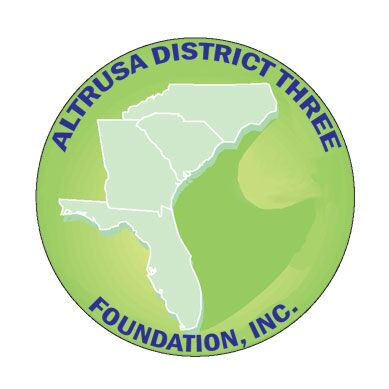 Lake County, FL
Reading Adventures
Pathway to Success
Spartanburg, SC
Elementary School Birthday Books
Eula Sherman Vocational Scholarship
St. Augustine, FL
Betty Johnstone Scholarship Program
Starke, FL
Keeping Seniors in the Game
Water Filter Kits-Clean Water for Guatemala
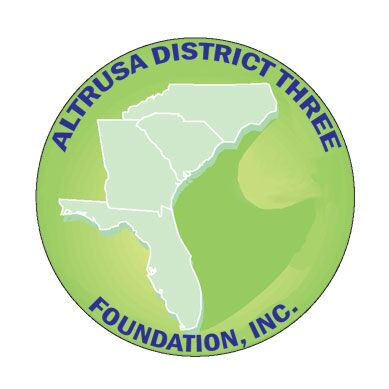 Lucile Spillers Alexander ASTRA Award
1st Place 
Lake City, Florida
Plarn Recycling Project

The award will be submitted to International for consideration
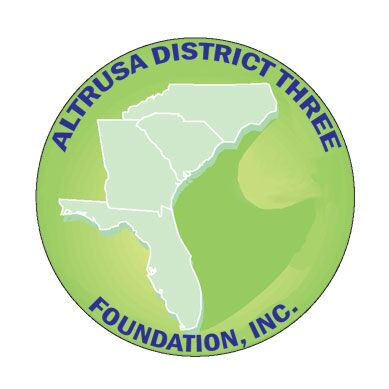 Richard Ward Ulrich Environmental Services Award
2nd Place 
Starke, Florida
232 Pts.
Clean Water for Guatemala
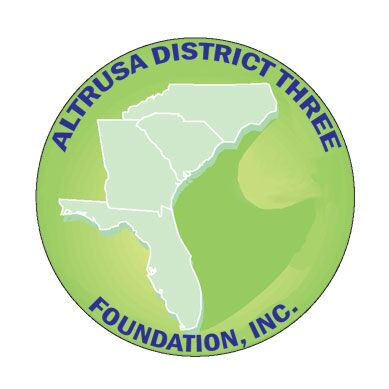 Richard Ward Ulrich Environmental Services Award
1st Place 
Lake City, Florida
272 Pts.
Plarn Hats and Homeless Mats
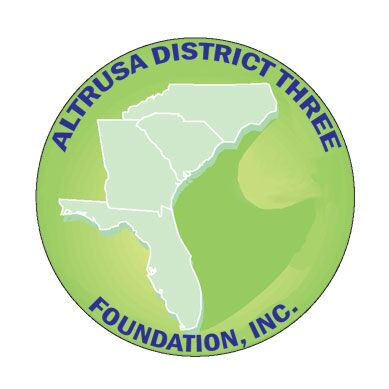 Literacy Service Award
3rd Place 
Starke, Florida
242 Pts.
Keeping Seniors in the Game
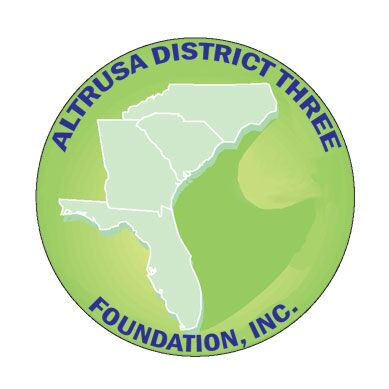 Literacy Service Award
2nd Place 
Lake County, Florida
270 Pts.
Reading Adventures
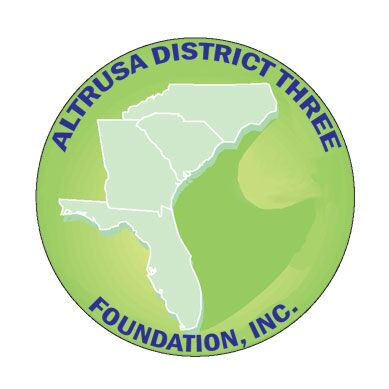 Literacy Service Award
1st Place 
Charlotte, North Carolina
277 Pts.
Booktoberfest
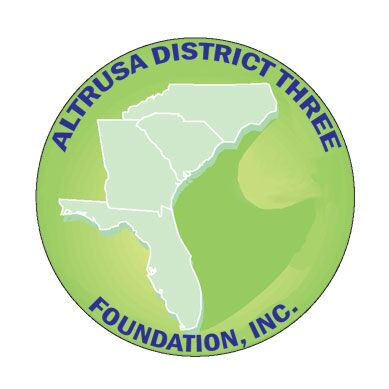 Vocational Services Award
3rd Place 
Lake City, Florida
272 Pts.
Pop-N-Shop
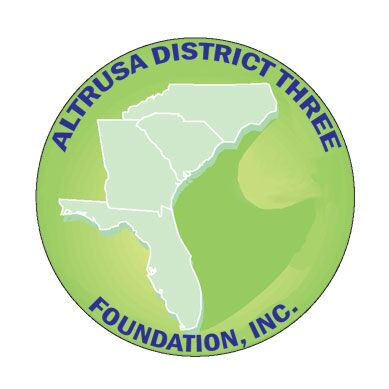 Vocational Services Award
2nd Place 
St. Augustine, Florida
280 Pts.
Betty Johnstone Scholarship Program
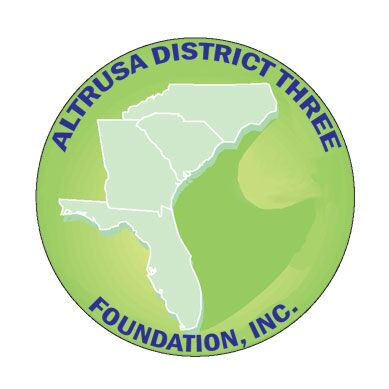 Vocational Services Award
1st Place 
Charlotte, North Carolina
290 Pts.
Making a Difference!
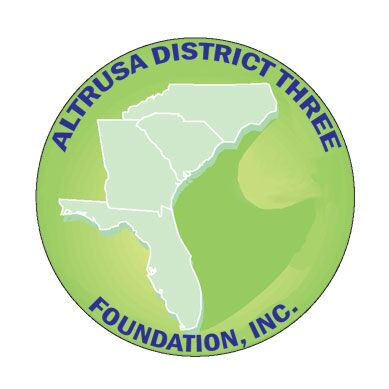 Cassie S. Dollar Rehabilitative ServiceAward
1st Place 
Lake City, Florida
Engaging in Literacy Through the Visual Arts After School Program
Altrusa District Three Foundation Awards 1st Place
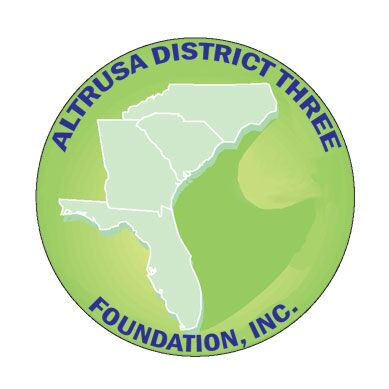 Lucille Spillers Alexander ASTRA Award
Lake City, Florida - Plarn Recycling Program

Richard Ward Ulrich Environmental Services Award 
Lake City, Florida - Plarn Hats & Homeless Mats 

Literacy Service Award
Charlotte, NC – Booktoberfest 

Vocational Services
Charlotte, NC - Making a Difference 

Cassie S. Dollar
Lake City, Florida-Engaging in Literacy Through the Visual Arts
Thank you for all the hard work you do in your communities!!